DEPARTAMENTO DE ELÉCTRICA, ELECTRÓNICA Y TELECOMUNICACIONES
Carrera de Ingeniería en Electrónica y Telecomunicaciones
Sistema de reconocimiento  de microterremotos  en tiempo real del volcán Cotopaxi aplicando aprendizaje supervisado.
Autor: Brayan Santiago Altamirano Rodríguez
Director: Ing. Román  Lara
agenda
Introducción
Antecedentes
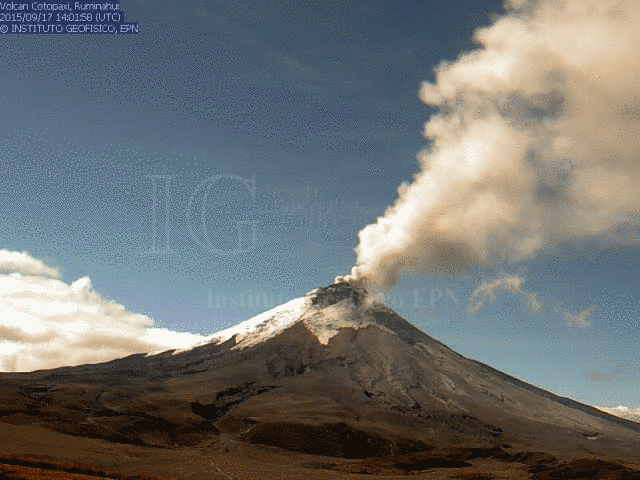 Ubicación y Características
El volcán Cotopaxi se encuentra en el centro del callejón interandino, a 35 km al noroeste de Latacunga ,  45 km al suroeste de Quito y 40 Km Sangolquí (Ecuador). 
Forma parte del Anillo de Fuego del Pacífico, región de importante Su altura es de 5897 m y diámetro de 20 km.
.
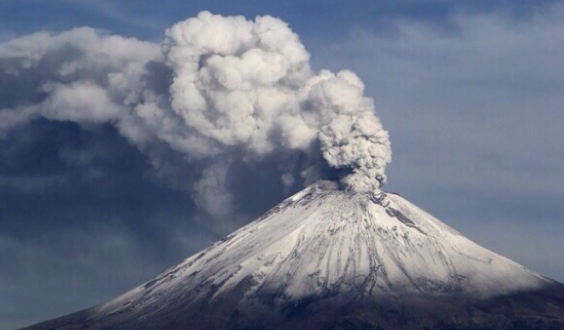 La caída de ceniza producida durante una erupción del Cotopaxi podría afectar una parte muy significativa de la Sierra y la Costa del Ecuador. Cantón Rumiñahui, en la zona del río Pita; Mejía, en la zona del Pedregal; Valle de los Chillos, en la zona del río Santa Clara.
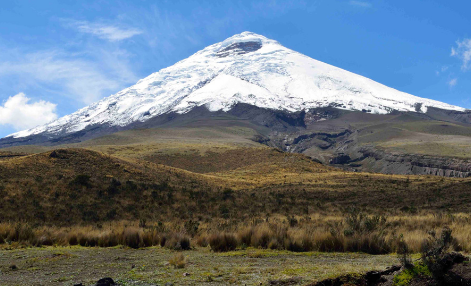 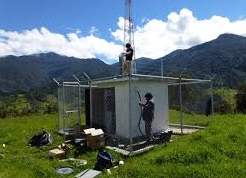 El Cotopaxi ha tenido 35 erupciones de magnitud variable desde 1534, pero las que tuvieron mayor fuerza son en los años 1742, 1768 y 1877.
El Instituto Geofísico de la Politécnica Nacional  tiene instala 16 estaciones sísmicas  para recopilación de datos.
Largo Periodo (LP)
Volcano Tectónico (VT)
Temblores (TRE)
Eventos Híbridos (HYB)
1
Trabajo Relacionados
Introducción
2
Introducción
Motivación
Generar un sistema  confiable en la detección y clasificación de eventos microsísmicos en tiempo real, con el fin de  identificar  una posible o inminente erupción  para salvaguardar vidas y recursos humanos.
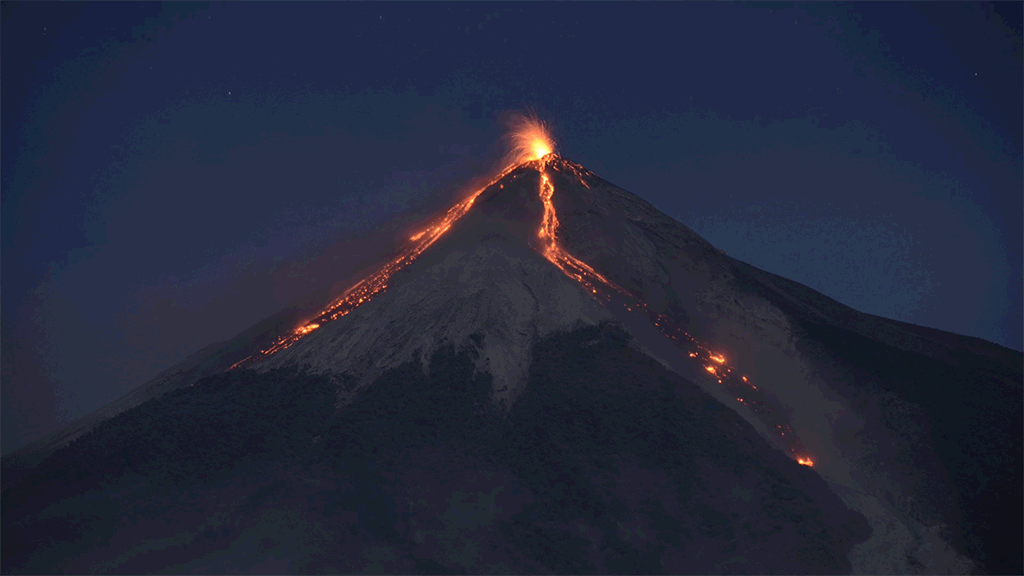 3
Objetivos
Objetivo General

Implementar un sistema que permita reconocer microterremotos en tiempo real del volcán Cotopaxi aplicando aprendizaje supervisado. 
Objetivos Específicos

Estudio sobre el estado del arte de reconocimiento de microterremotos. 
Implementar un modelo de reconocimiento de microterremotos en tiempo, frecuencia y escala.
Implementar los algoritmos de aprendizaje supervisado para clasificación de microterremotos en tiempo real.
Evaluar el desempeño del sistema en función de la precisión, sensibilidad y especificidad del  sistema de reconocimiento de microterremotos con características de tiempo, frecuencia y escala. 
Evaluar el sistema de reconocimiento de microterremotos con los expertos del Instituto Geofísico de la Escuela Politécnica Nacional
4
Diseño e Implementación
Sistema de Reconocimiento
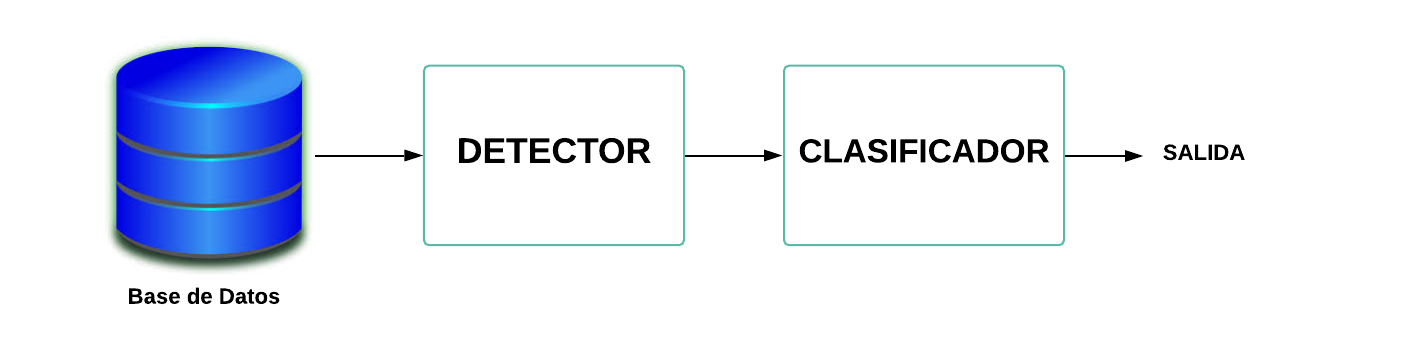 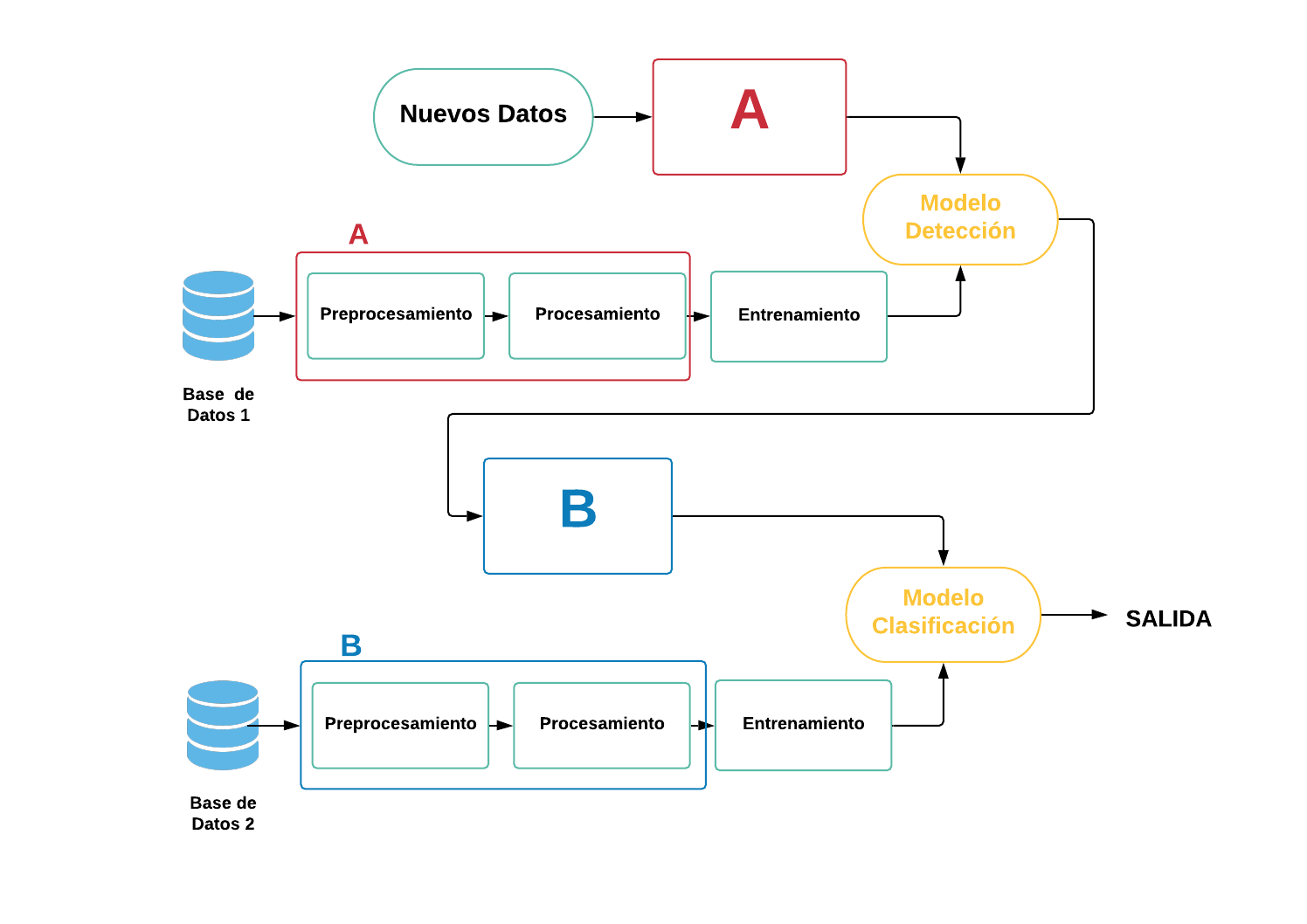 5
Diseño e Implementación
Materiales y equipos
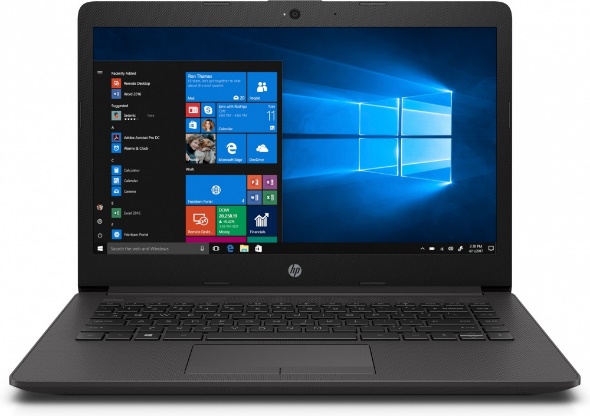 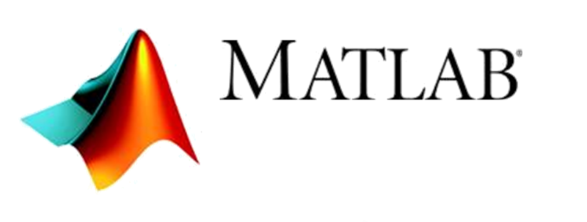 Procesador:Intel(R) Core(TM) i5   1.7 - 2.4 GHz
Memoria RAM8,00 GB
Tipo sistema64 bits
MATLAB R2020a
Licencia a través IGEPN
6
Diseño e Implementación
Sistema de detección
Base de Datos
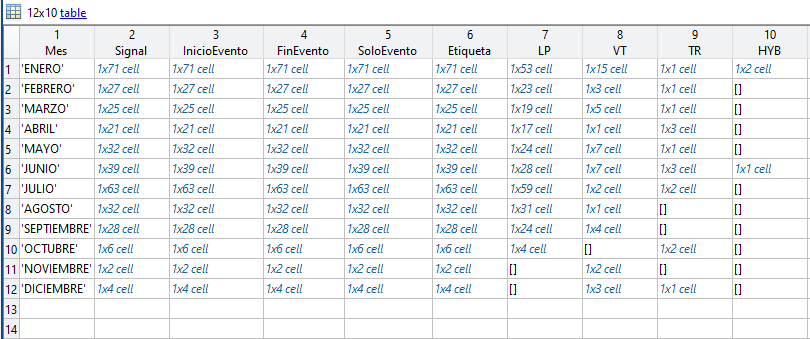 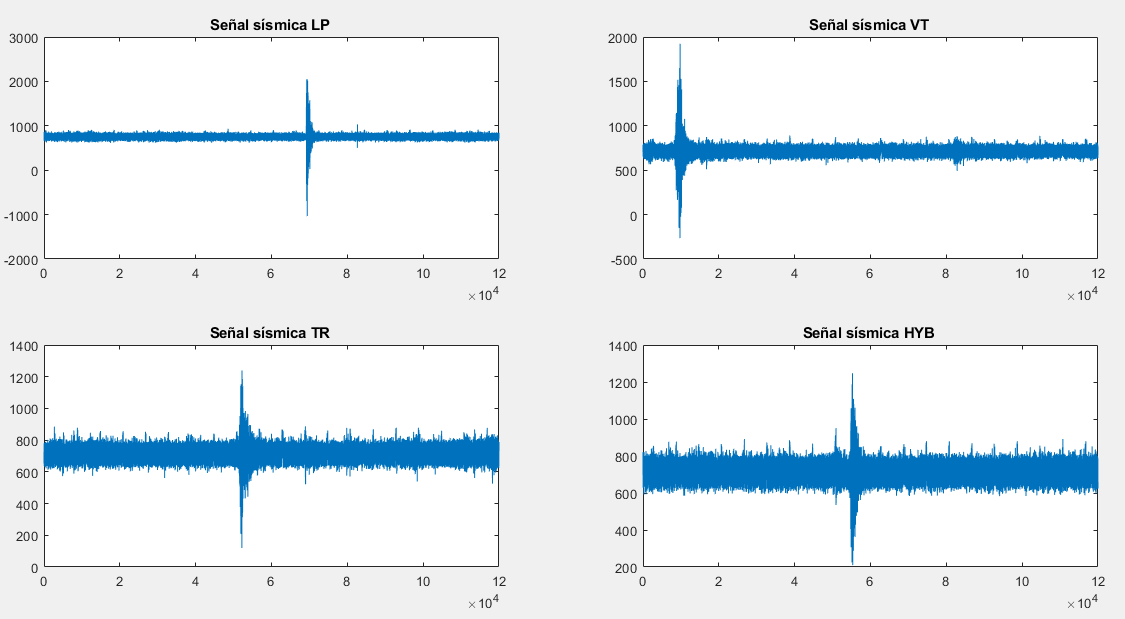 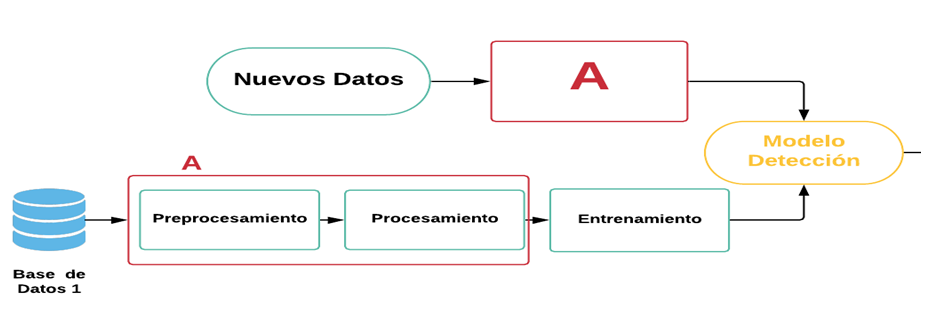 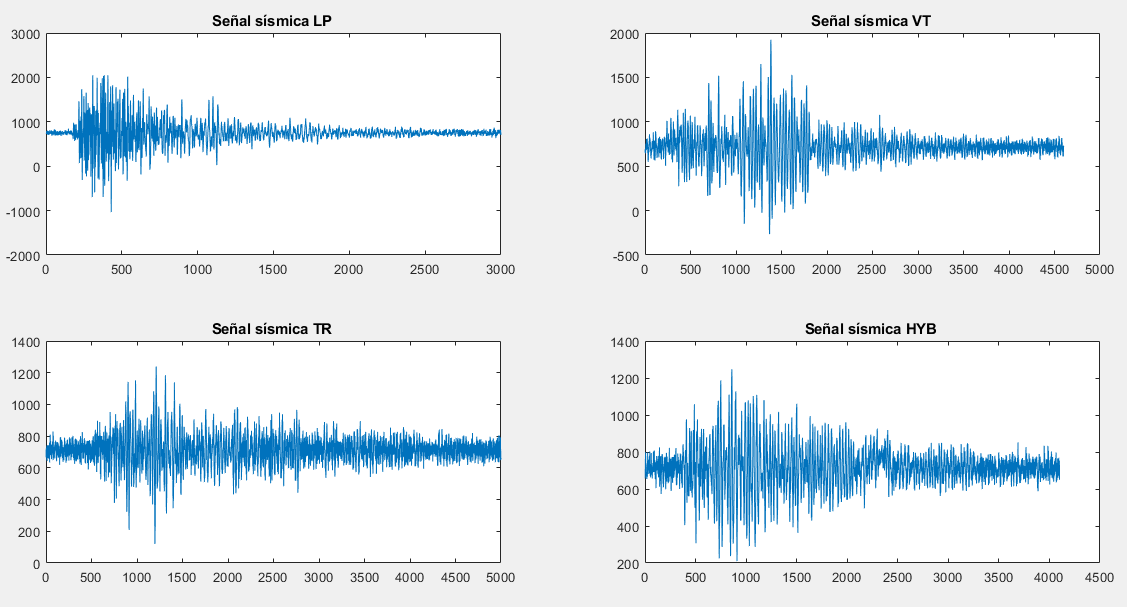 Frecuencia de muestreo 100 Hz
7
Diseño e Implementación
Sistema de detección
Filtrado y Normalización.
Filtrado 
Normalización de datos 		Retirar la media de los datos.		Normalizar en un rango de -1 a 1.
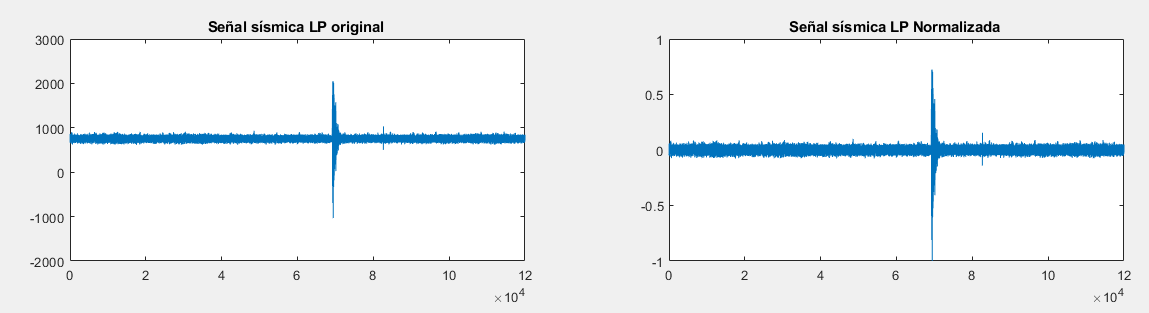 8
Sistema de detección
Segmentación.
Etiquetamiento.
Segmentación de eventos sísmicos en ventanas de 15[s].
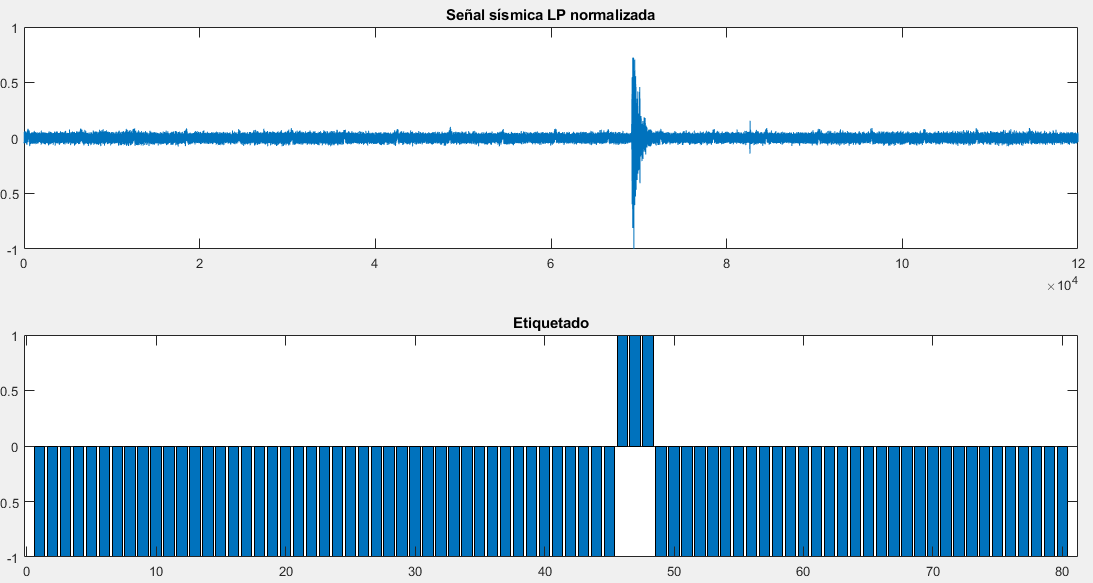 donde M es el número de Señales sísmicas.
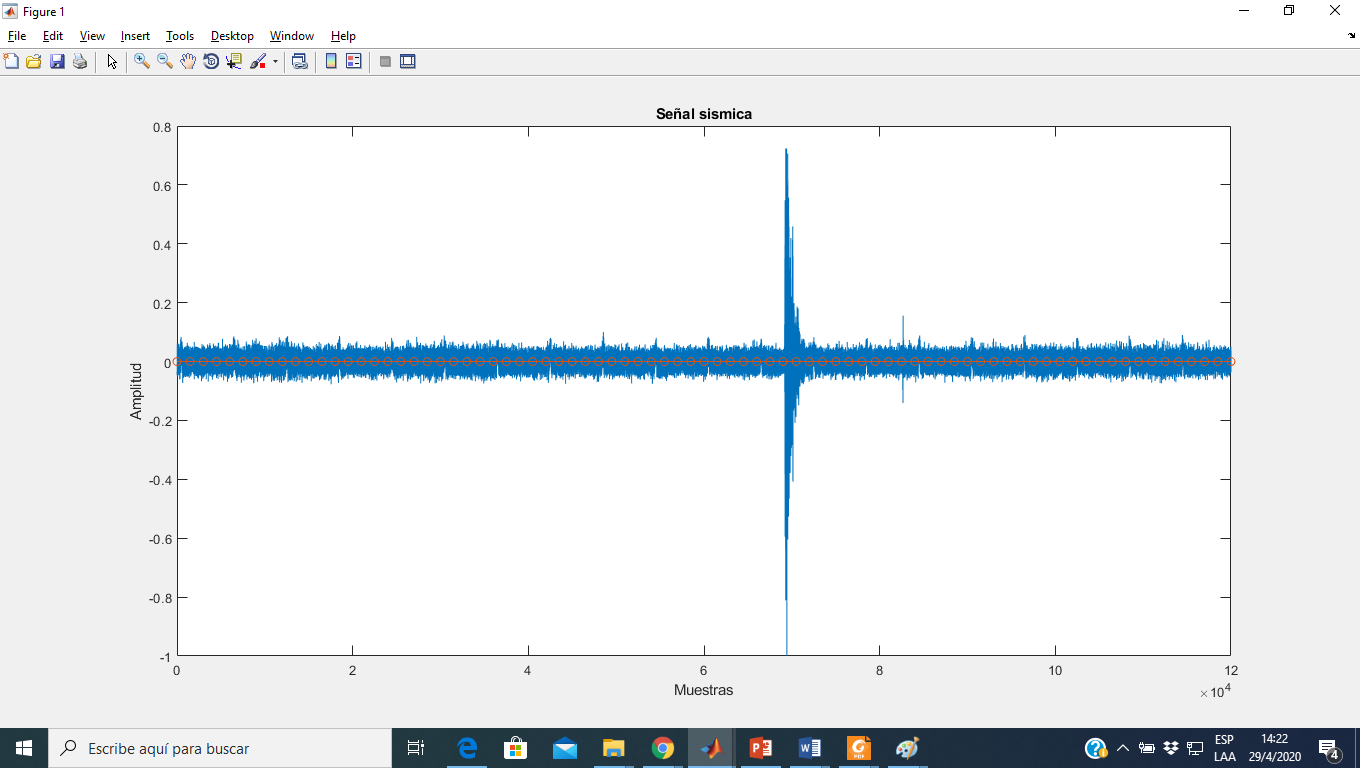 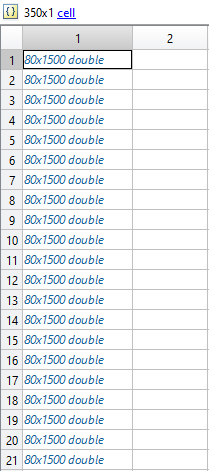 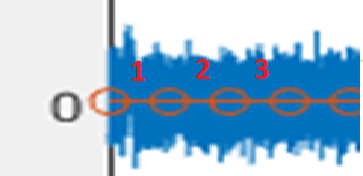 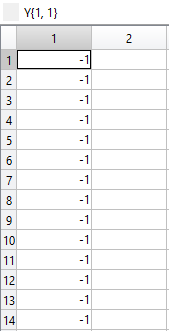 9
Diseño e Implementación
Sistema de detección
Extracción de Características
PSD Welch.
Tiempo, Frecuencia y Escala .
Para obtener matrices en el dominio de la frecuencia, se obtuvo la Densidad espectral de potencia (PSD) con el método Welch con una ventana de 512 puntos(resolución media) para cada fila de la matriz Si, produciendo vectores de características  g(si, j), donde g es el operador que produce el PSD del vector de tiempo de fila.
donde G(i, j) = g  (si, j), donde g  es  el operador que produce la PSD de cada segmento de 15 segundos.
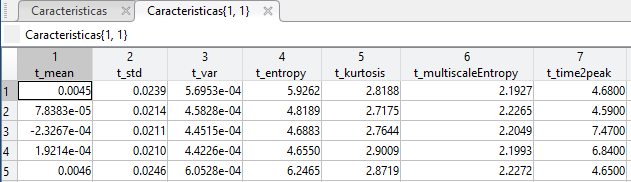 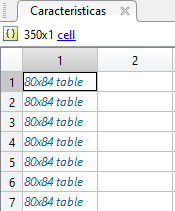 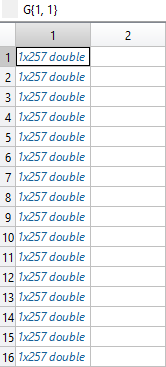 10
Diseño e Implementación
Sistema de detección
Entrenamiento
Aprendizaje Supervisado.- Es una rama de la inteligencia artificial que permite que las máquinas aprendan sin la necesidad de ser programadas, con la finalidad de identificar patrones entre datos para hacer predicciones reduciendo el tiempo de respuesta de un sistema.
2) K-nearest neighbors (kNN)
Vecinos más cercanos
3) Support vector machine (SVM)
Máquinas de vectores soporte.
1) Decision tree (DT)
Árboles de decisión
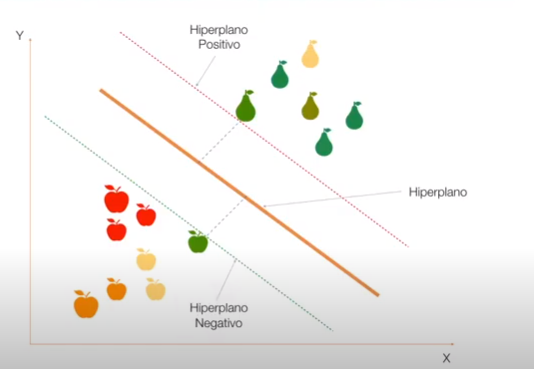 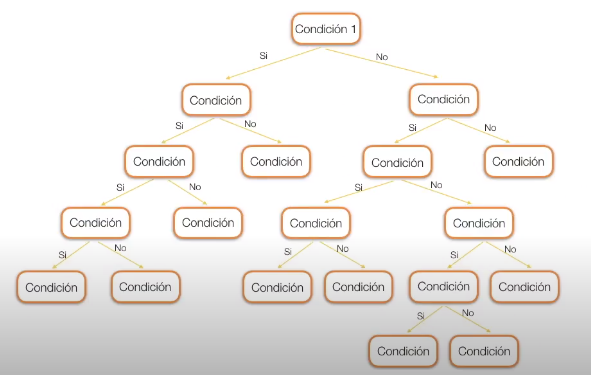 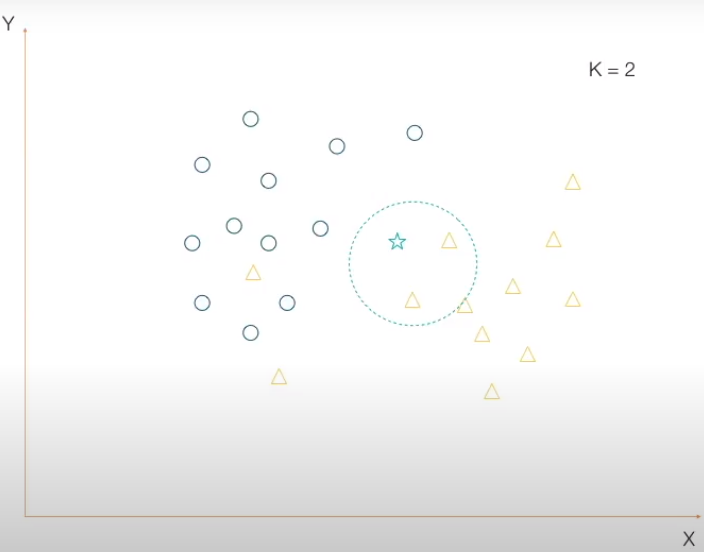 11
Diseño e Implementación
Sistema de detección
Entrenamiento
Es el proceso de seleccionar las características mas importantes, que tiene por objetivo.
Evitar el sobre entrenamiento.
Mejorar el rendimiento de los predictores.
Menos tiempo de repuesta al entrenarse.
Predictores mas rápidos.
Menor asignación de recursos.
Selección de Características
12
Diseño e Implementación
Sistema de detección
Entrenamiento
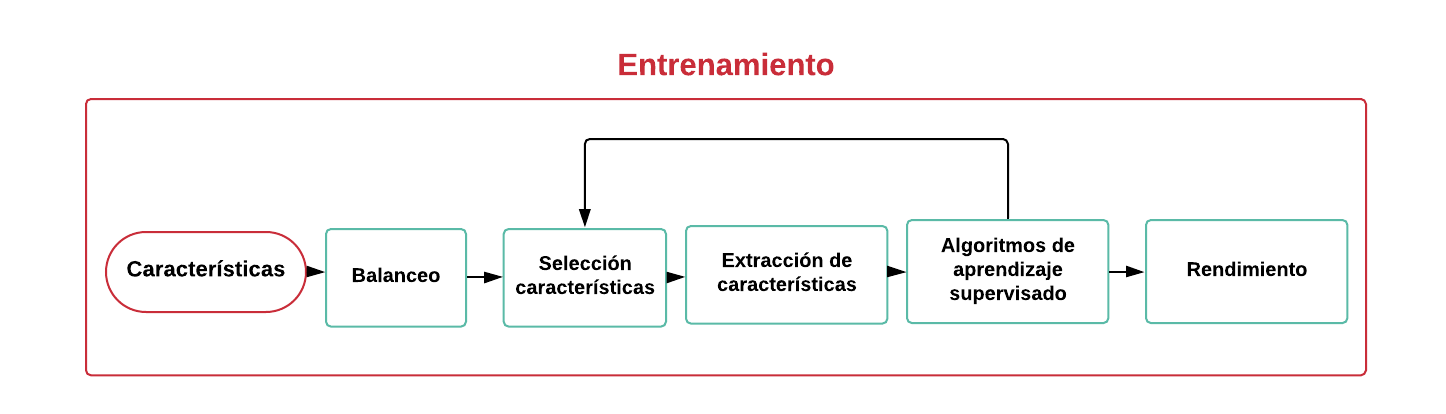 Base de datos 350 señales sísmica.
282 señales del tipo LP
50 señales del tipo VT
15 señales del tipo TRE
3 señales del tipo  HYB
Para el entrenamiento se toma el 50 % de la cantidad cada tipo de señal.
141 señales del tipo LP
25 señales del tipo VT
7 señales del tipo TRE
2 señales del tipo  HYB
Obtención del modelo
Con las 175 señales de entrenamiento se seleccionan los segmentos que contienen la señales sísmicas y se las almacena en un vector.
Obtener la misma cantidad de segmentos que no  contengan la señal y se las almacena en un vector.
13
Diseño e Implementación
Sistema de detección
Entrenamiento
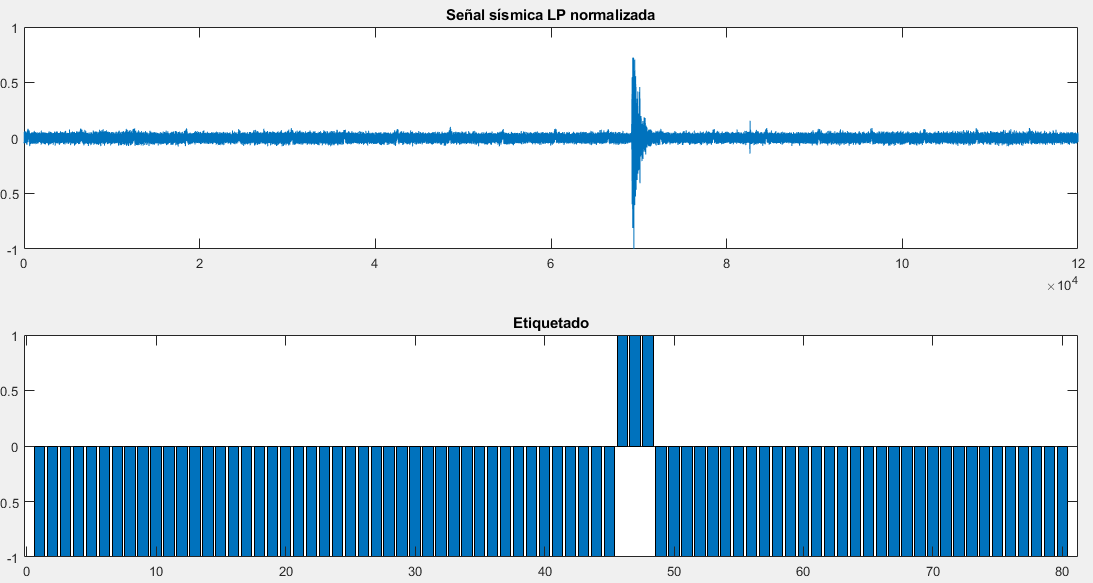 361 Segmentos con señal
Aumenta los  Segmentos sin señal
Métricas de Rendimiento
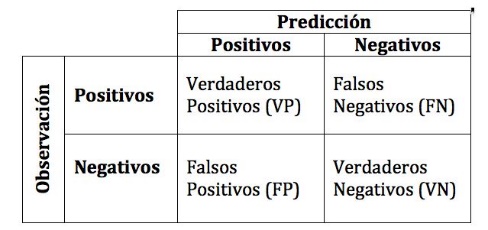 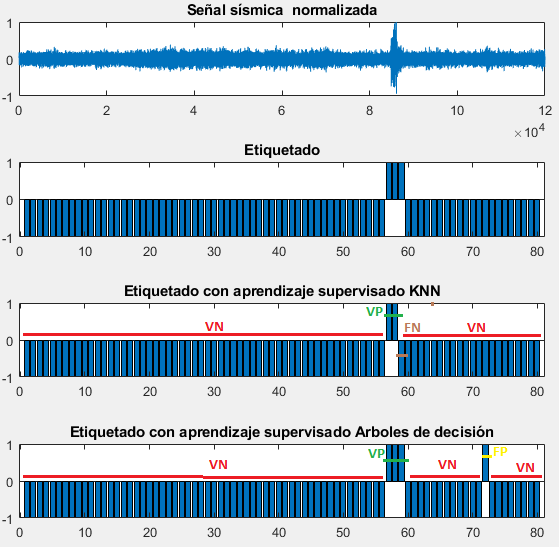 Accuracy (A)
Precision (P)
Sensitivity or Recall (R)
Specificity(S)
BER
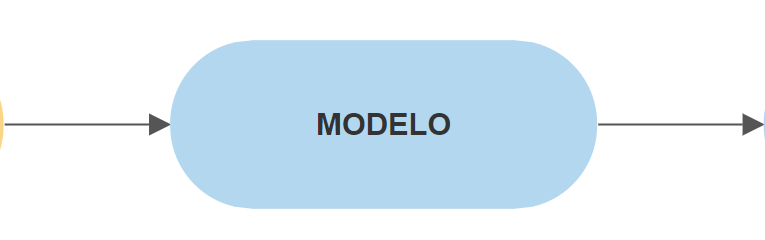 14
Diseño e Implementación
Sistema de detección
Selección de Características
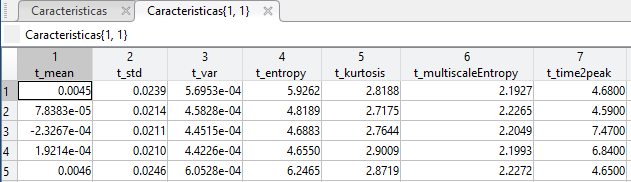 F_S=[33 31 74 67 39 68 75 9 2 8 4 40 55 84 ...];
F_S=[33 52 61 49 40 12 7];
F_S=[57 15 40 39 60 33 31 30 12 52 68 9 8 ..];
Mejores Características
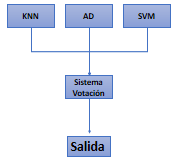 F_S=[11 33 31 52 40 61 12 68 9 8  60 57 39];
15
Diseño e Implementación
Sistema de detección
Selección de Características PSD
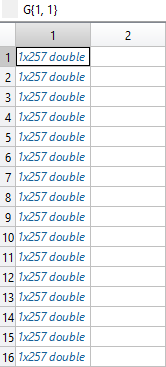 F_S=[18 19 22 23 20 24 25 16 17 21 15 ...];
F_S=[24 18 20 22 31 5 17 180 34];
F_S=[22 15 25 19 32 29 28 30 33 13 12 ...];
F_S=[22 15 25 19 32 29 28 30 33 13 12 ..];
Mejores Características
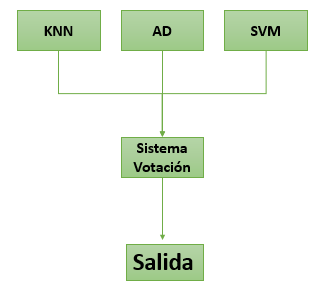 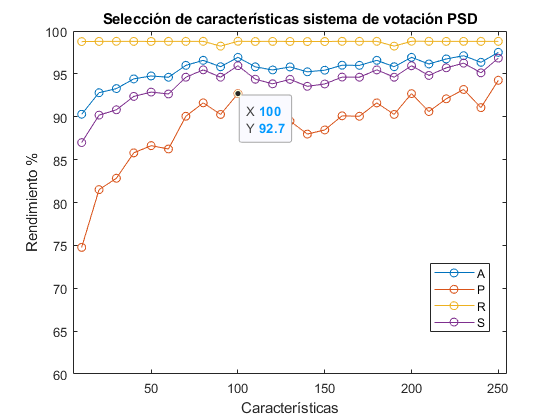 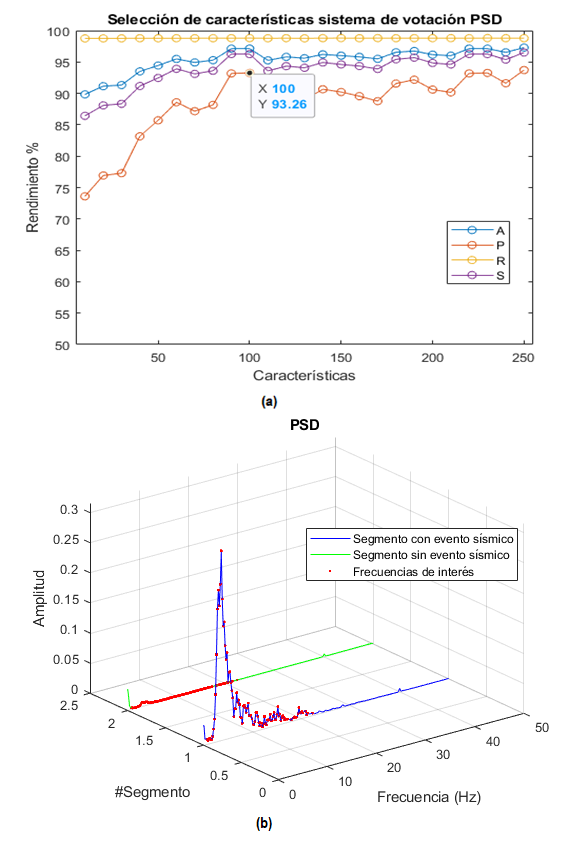 16
Diseño e Implementación
Sistema de detección
Sistema de Votación Unificado
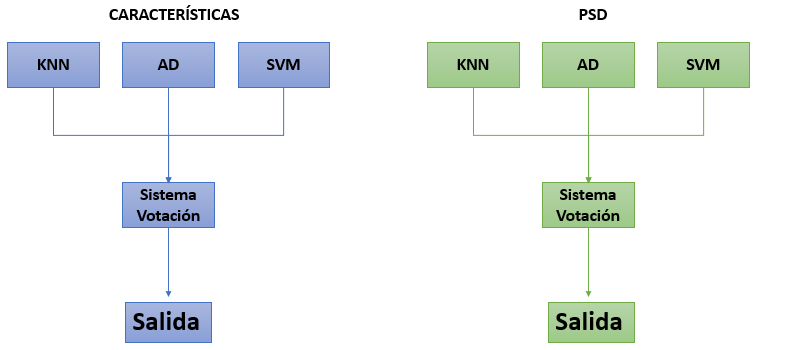 5 Modelos.
3 Modelos.
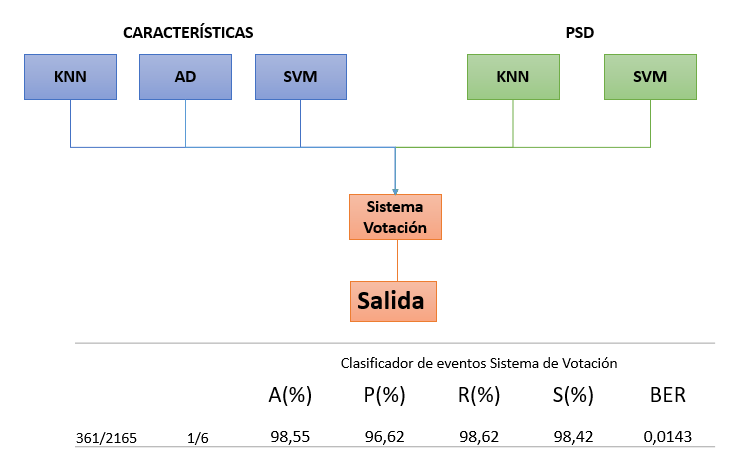 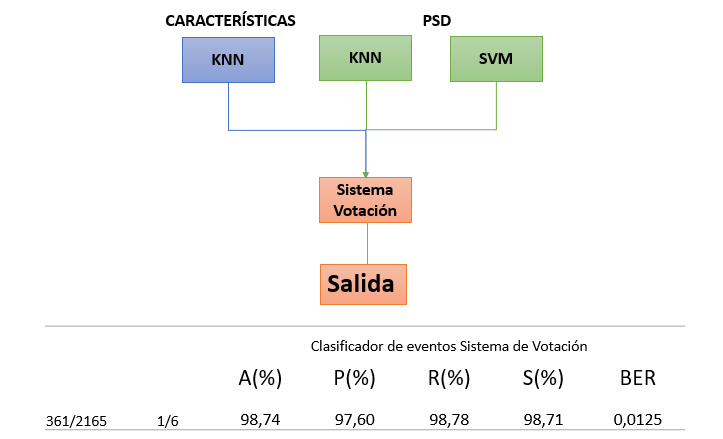 17
Diseño e Implementación
Sistema de clasificación
Base de Datos
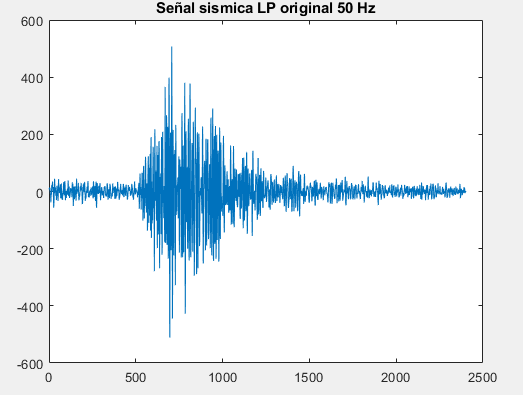 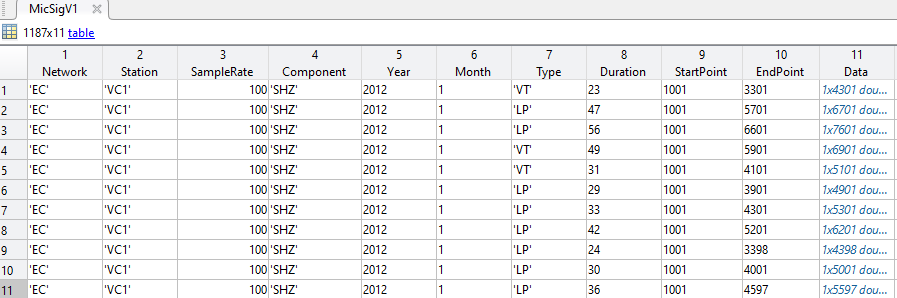 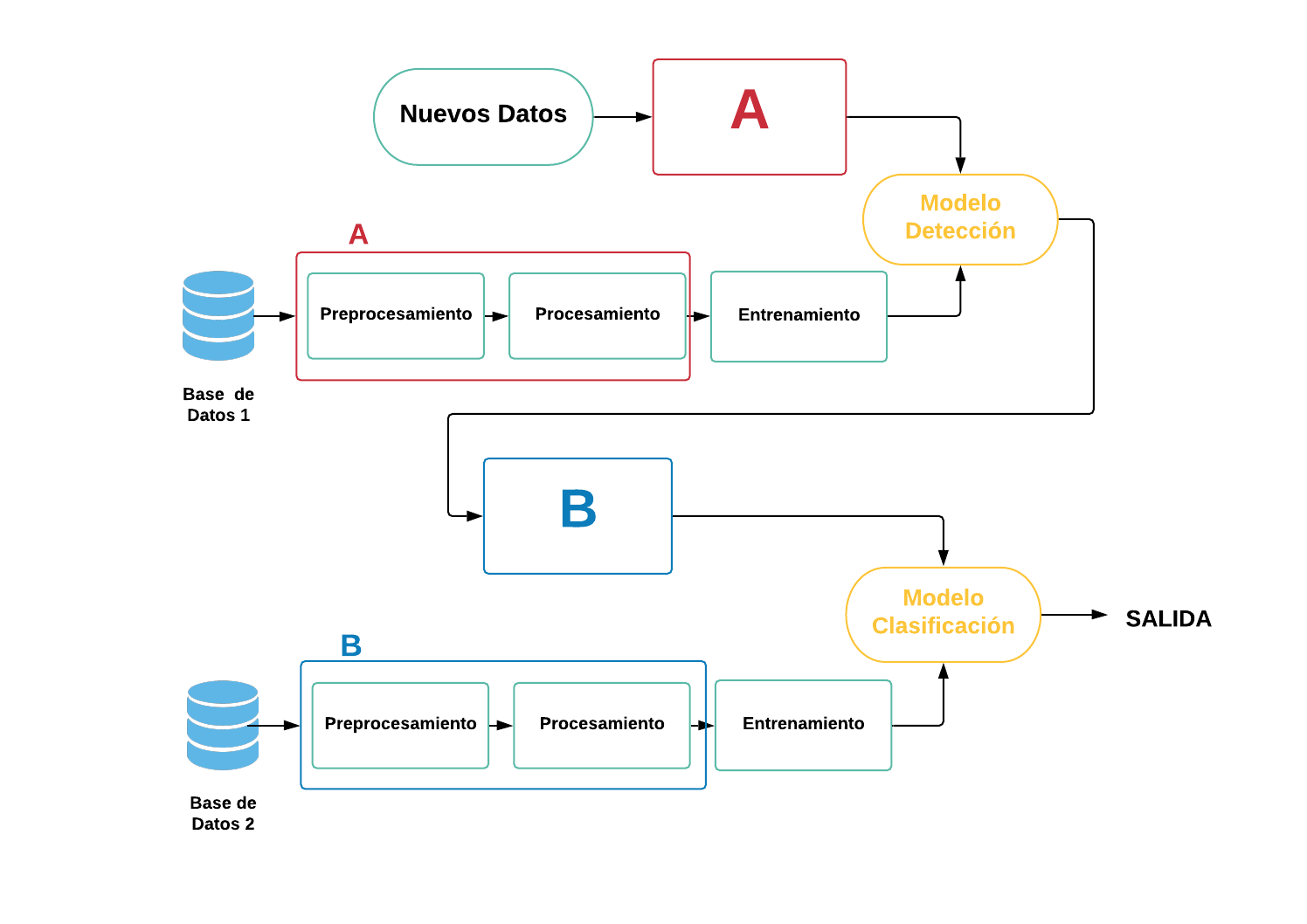 Frecuencia de muestreo 50 Hz – 100 Hz
18
Diseño e Implementación
Sistema de clasificación
Filtrado y Normalización.
Filtrado 
Normalización de datos 		* Aumentar la frecuencia de muestreo a 100 Hz si     la señal  fue muestreada a 50 Hz.   Retirar la media de los datos.			Normalizar en un rango de -1 a 1.
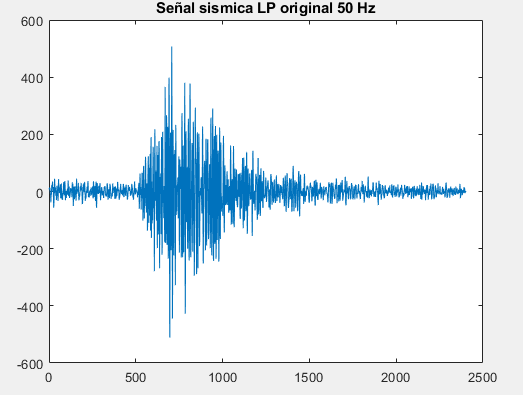 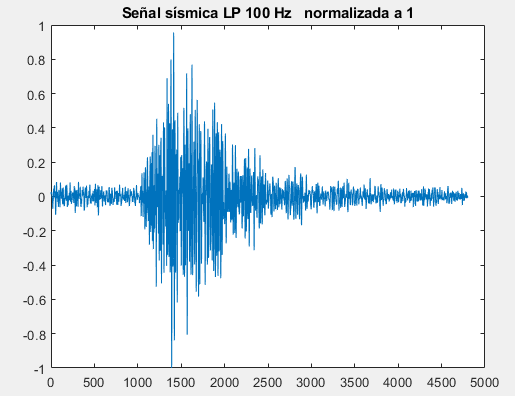 19
Diseño e Implementación
Sistema de clasificación
Extracción de Características
Tiempo, Frecuencia y Escala .
PSD Welch.
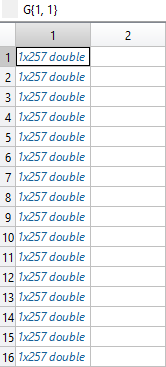 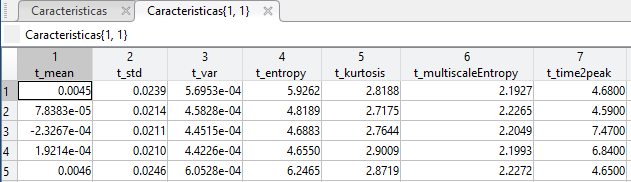 20
Diseño e Implementación
Sistema de clasificación
522
Training
Entrenamiento
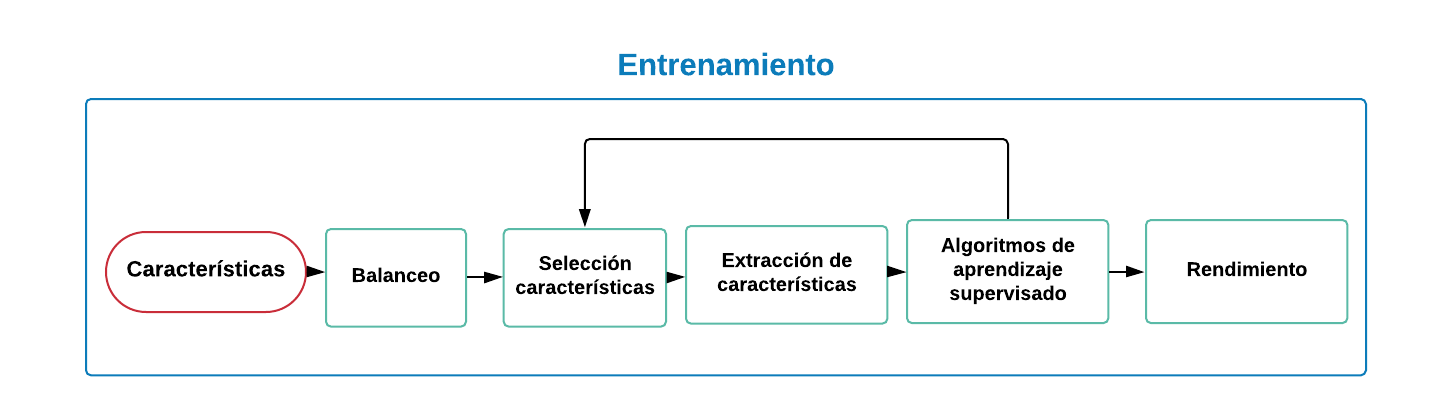 Balance
microterremotos.
1044 tipo microterremoto LP.
101 tipo microterremoto VT.

Se toma el 60% de eventos VT  (60 eventos) y el mismo número de eventos LP para obtener un modelo de clasificación.
Partición mediante (522,'kfold',8);
101 training.
21
Diseño e Implementación
Sistema de clasificación
Entrenamiento
Obtención modelos de clasificación Tiempo-PSD.
Métricas de desempeño sistema de clasificación
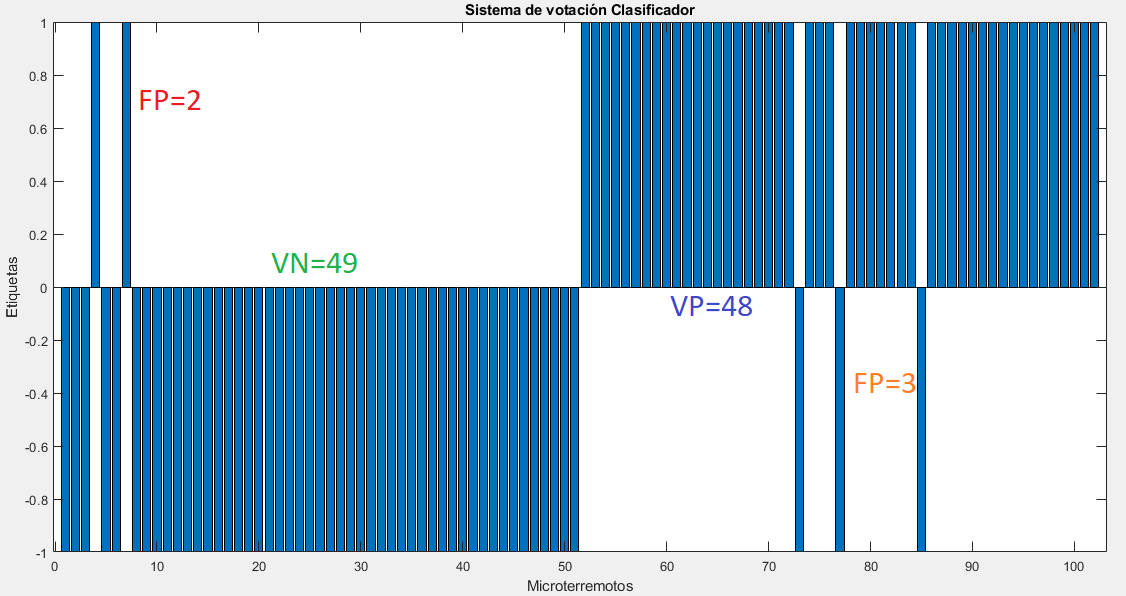 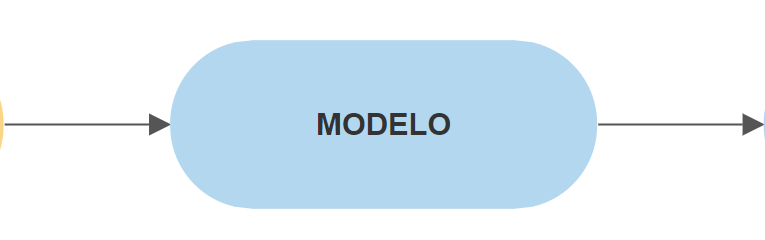 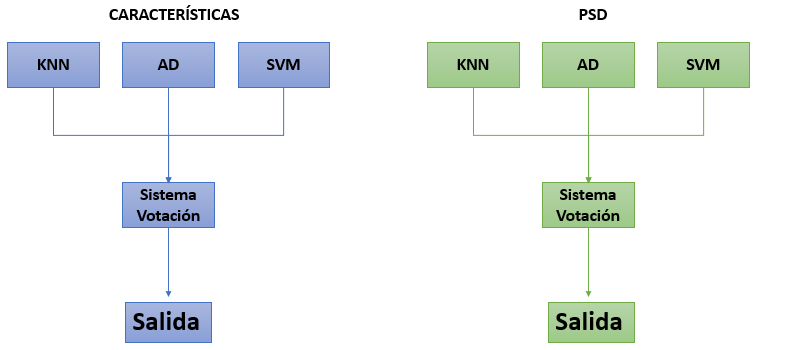 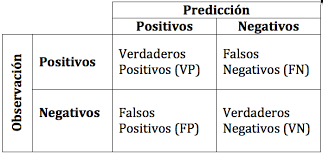 22
Diseño e Implementación
Sistema de clasificación
Selección de Características
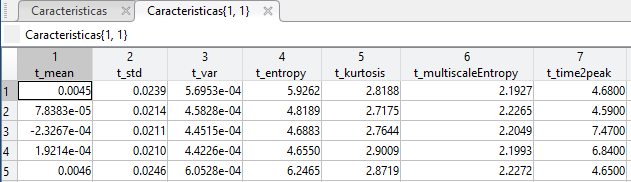 13 Tiempo 
21 Frecuencia
50 Escala.
84 características cada segmento.
F_S=[72 30 23 37 65 58 60 61 75 68 25 79 ….];
F_S=[72 67 30];
F_S=[22 72 30 60 41 65 75 61 58 37 25 74 12 …];
Mejores Características
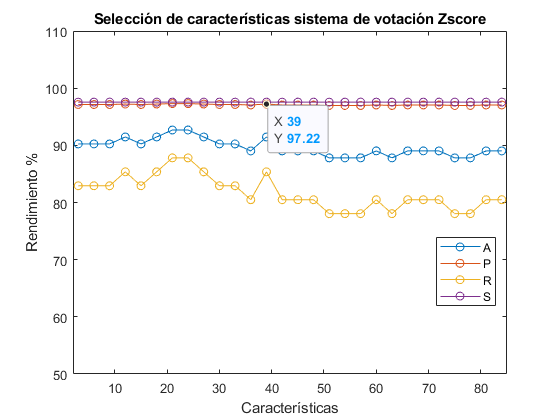 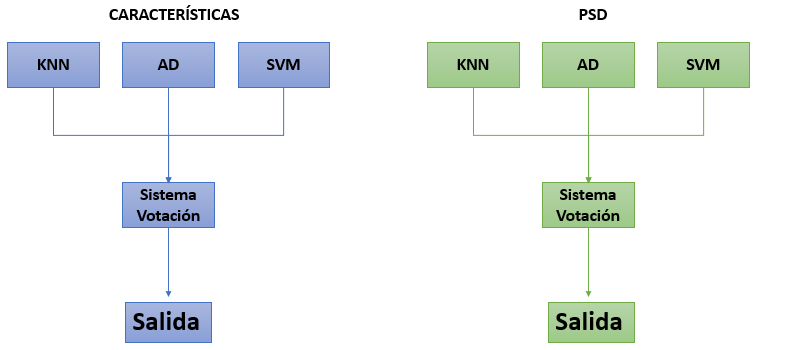 F_S=[72 30 23 37 65 58 60 61 75 68 25 79 ….];
23
Diseño e Implementación
Sistema de clasificación
Selección de Características PSD
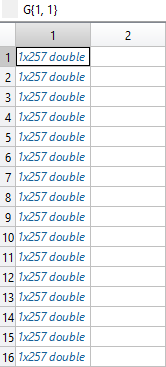 F_S=[17 19 16 18 20 21 15 22 14 13 12 23 24...];
F_S=[80 56 16 10];
F_S=[83 82 73 18 78 17 56 58 80 57 79 74 77 62...];
Mejores Características
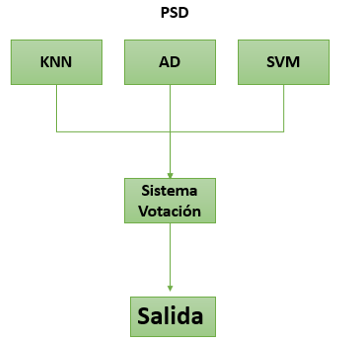 F_S=[17 19 16 18 20 21 15 22 14 13 12 23 24...];
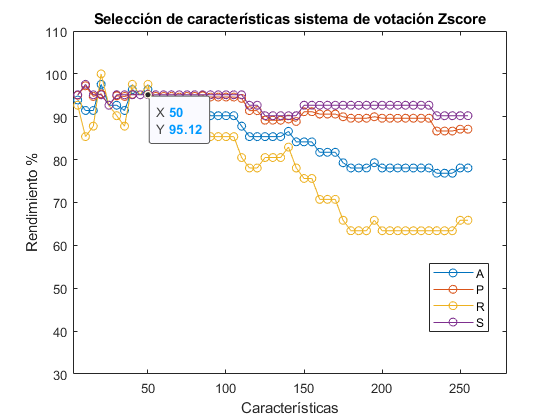 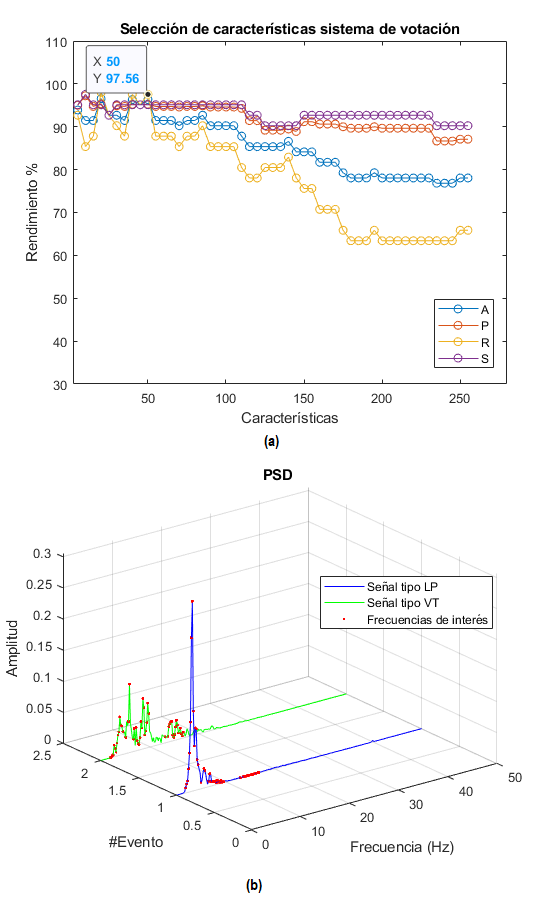 23
Diseño e Implementación
Sistema de clasificación
Sistema de Votación Unificado
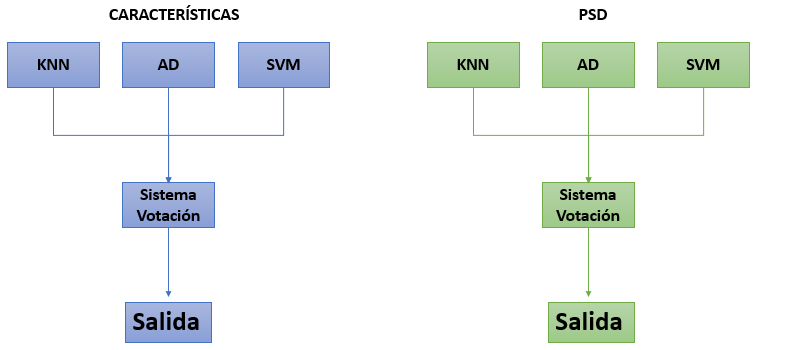 5 Modelos.
3 Modelos.
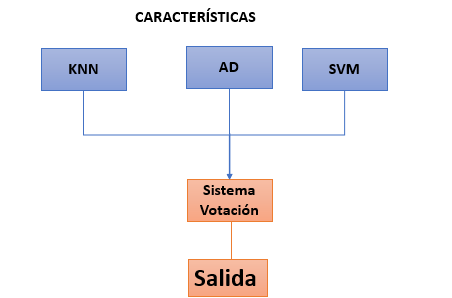 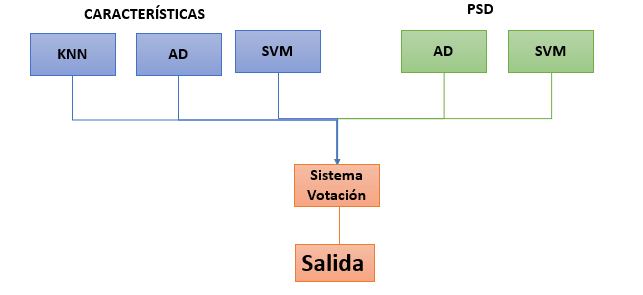 24
Diseño e Implementación
Sistema de clasificación
Prueba 1. 41 eventos LP (Aleatorios) y 41 eventos VT.
Prueba 2. 522 eventos LP  y 41 eventos VT.
25
Diseño e Implementación
Sistema de reconocimiento
Interfaz Gráfica
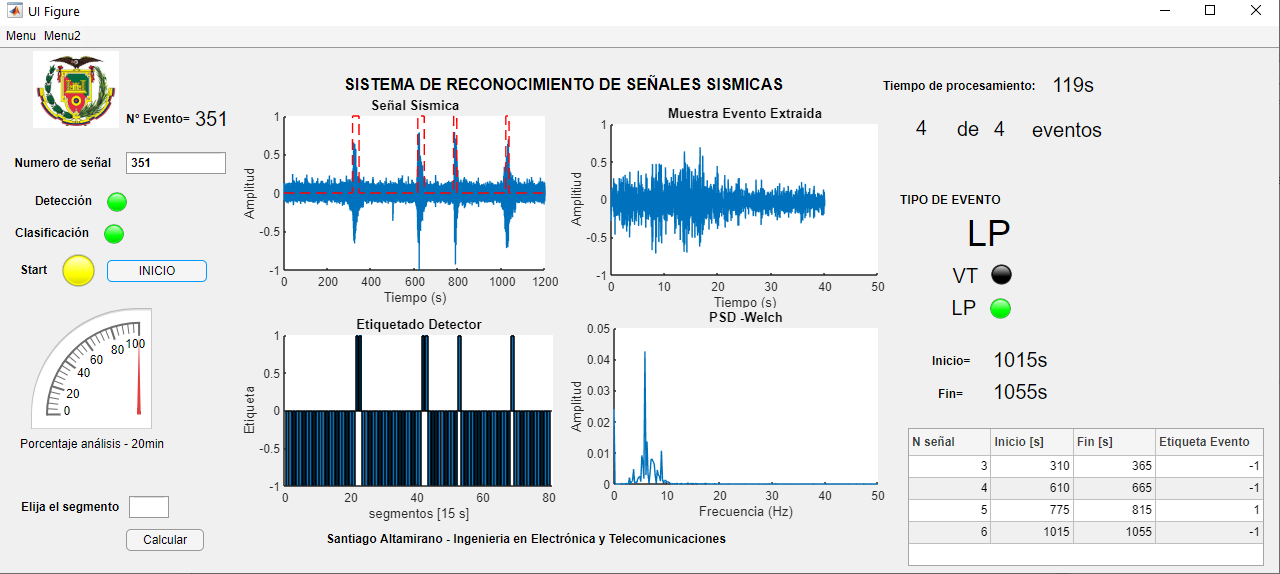 26
Resultados
Modelo de detección (Selección de proporciones).
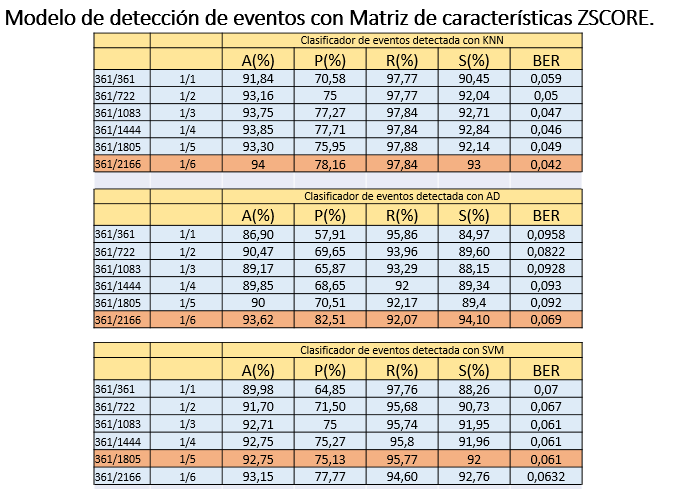 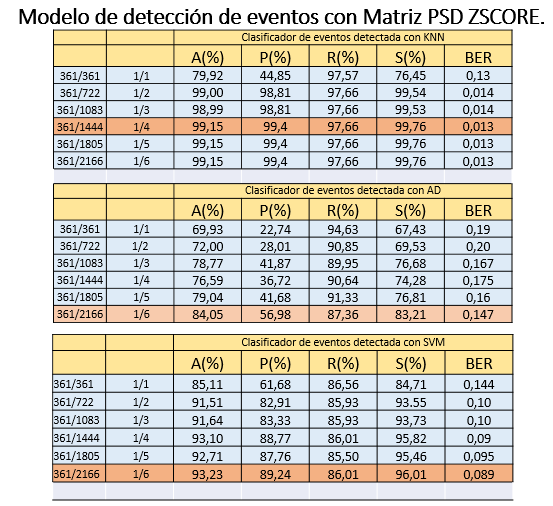 27
Resultados
Modelo de detección (Mejores Características).
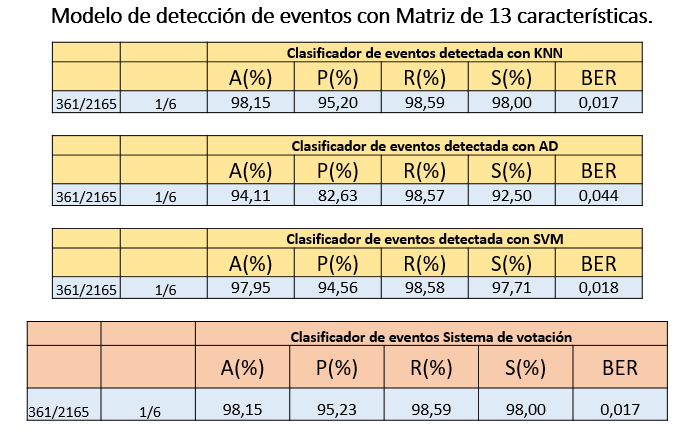 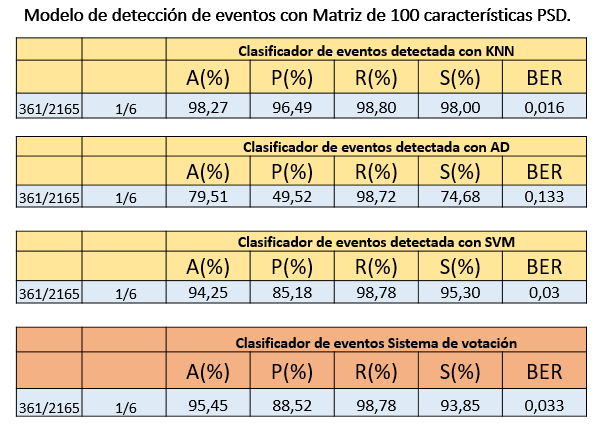 28
Resultados
Modelo de detección (Sistema unificado).
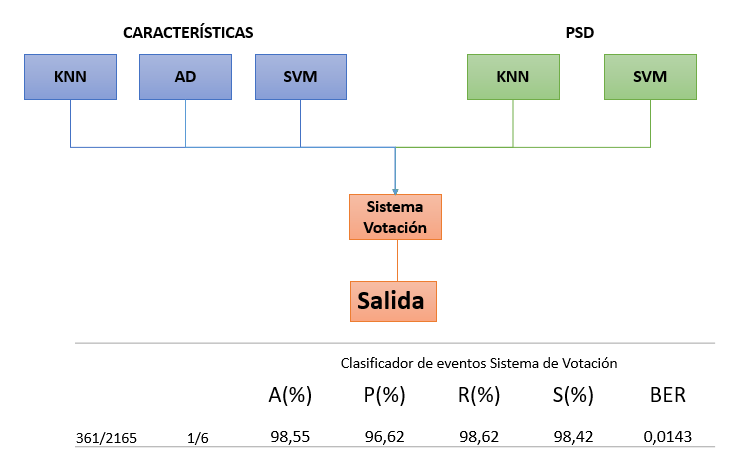 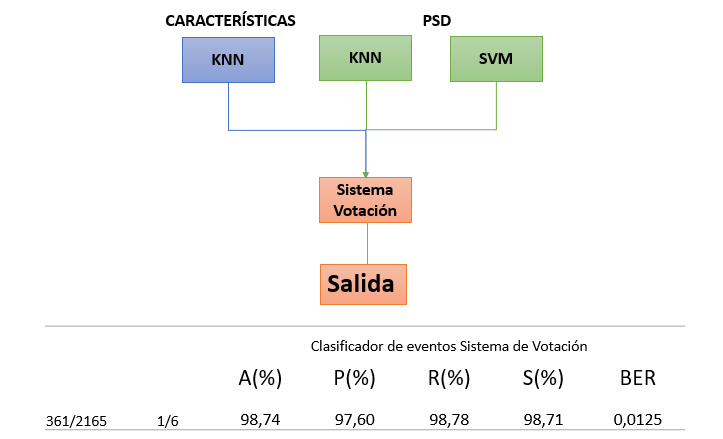 29
Resultados
Modelo de Clasificación(Mejores Características).
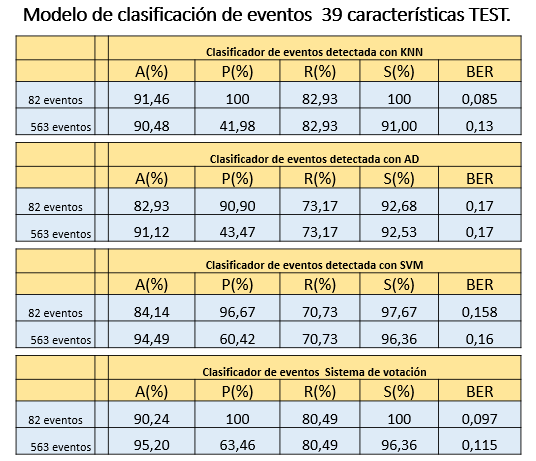 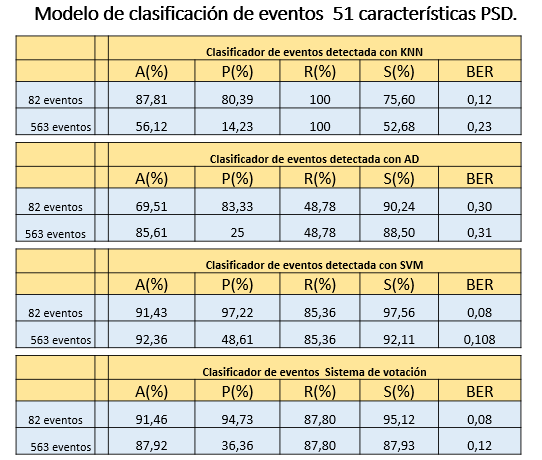 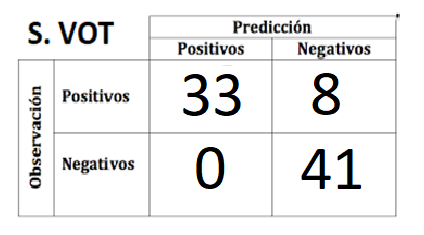 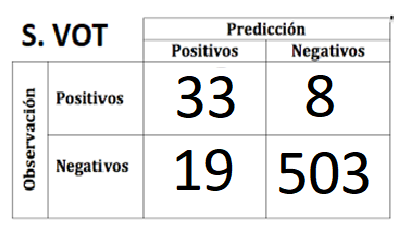 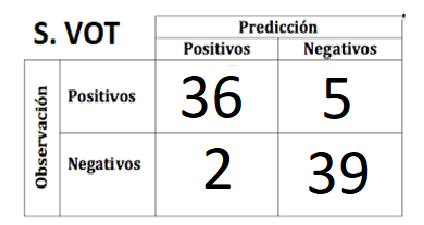 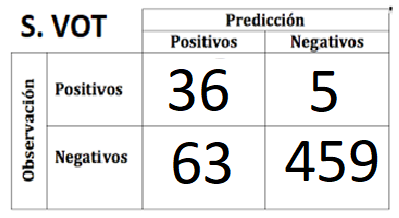 30
Resultados
Modelo de Clasificación(Sistema unificado).
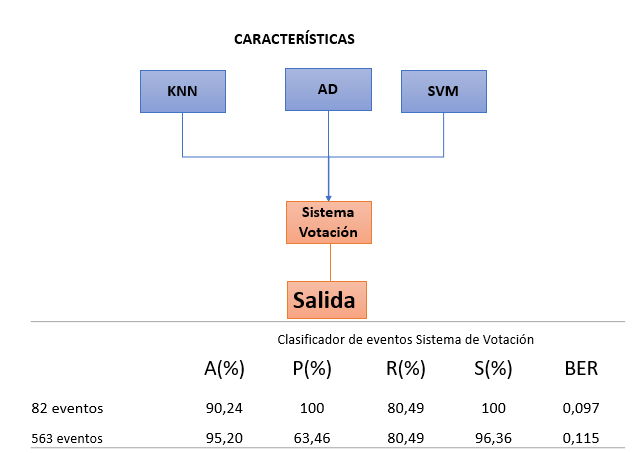 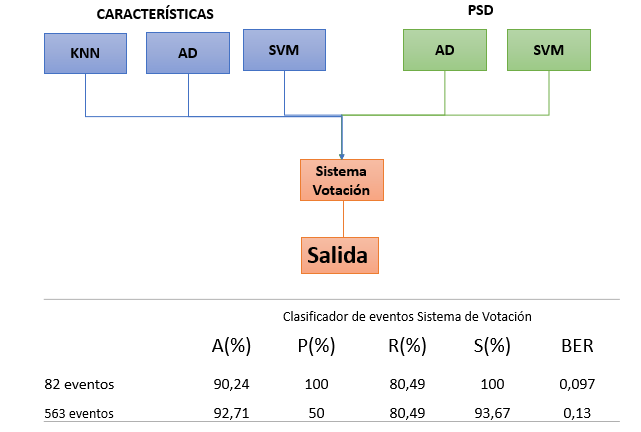 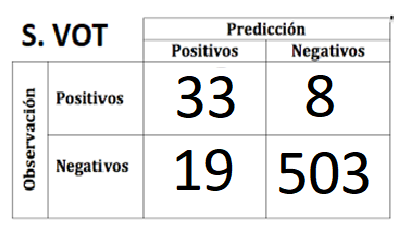 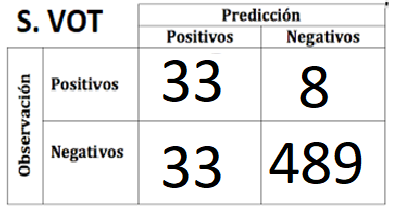 31
Conclusiones
El estudio del estado del arte realizado permitió recopilar distintos criterios aplicados en investigaciones previas para el análisis de microterremotos como extracción de características, selección de características, algoritmos de aprendizaje supervisado, métricas de rendimiento y evitó escoger técnicas que disminuyan las métricas de rendimiento esperadas.


La extracción de características de un microterremoto en el dominio de tiempo, frecuencia y escala facilitaron la implementación de técnicas de aprendizaje supervisado y obtención de modelos para el reconocimiento de microterremotos.


Las técnicas de aprendizaje supervisado kNN, DT y SVM, implementadas en esta investigación funcionaron correctamente al realizar el proceso de detección y clasificación de señales microsísmicas del volcán Cotopaxi, donde se obtuvieron 6 modelos para la detección y 6 modelos para la clasificación de microterremotos en tiempo real.


Las métricas de rendimiento obtenidas en el sistema de reconocimiento arrojan resultados aceptables en la etapa de detección, que se ajustan con los requerimientos del IGEPN. En el caso del detector el IGEPN requiere un BER de 0.010, donde el sistema obtenido arroja un BER de 0.012 y alcanza el requemamiento deseado. En el caso del clasificador el sistema arroja un BER de 0.115 que está por encima del requerimiento del IGEPN, pero se debe considerar que las pruebas realizadas son en escenarios desproporcionados de números de eventos sísmicas LP y VT no iguales.
32
Conclusiones
El desarrollo e implementación de un sistema de reconocimiento de microterremotos en tiempo real es una herramienta que facilita el proceso de reconocimiento de distintos tipos de eventos sísmicos que se producen en el volcán Cotopaxi, que puede ser usado por los expertos del IGEPN para la prevención y alerta temprana hacia una posible erupción, salvaguardando vidas y recursos de las poblaciones aledañas al Volcán Cotopaxi.


Se logró implementar el sistema de reconocimiento de microterremotos del Volcán Cotopaxi en tiempo real en el IGEPN, donde se utiliza el sistema como una herramienta de ayuda para los expertos de IGEPN.
33
Trabajos Futuros
El presente trabajo de investigación permite clasificar microterremotos LP y VT, se propone desarrollar un sistema de reconocimiento de microterremotos que permita clasificar eventos tipo LP, VT, TR y HYB.


Nuestro grupo de investigación está interesado en verificar las características que se repiten en los modelos de detección y clasificación, para obtener nuevos modelos de aprendizaje supervisado y observar como varían las métricas de rendimiento.


Implementar el sistema de reconocimiento de microterremotos en tres o más estaciones que se encuentran a lo largo del volcán Cotopaxi.


Verificar el reconocimiento del sistema desarrollado en este trabajo de investigación por los expertos del IGEPN, para comprobar si los eventos microsísmicos detectados son eventos correctamente detectados.


Modificar el sistema de reconocimiento obtenido en este trabajo de investigación para procesar microterremotos que tienen una duración extendida.


Desarrollar un sistema de reconocimiento de microterremotos al unificar técnicas de Machine Learning tradicional y Deep Learning.
34
DEPARTAMENTO DE ELÉCTRICA, ELECTRÓNICA Y TELECOMUNICACIONES
Carrera de Ingeniería en Electrónica y Telecomunicaciones
Sistema de reconocimiento  de microterremotos  en tiempo real del volcán Cotopaxi aplicando aprendizaje supervisado.
Autor: Brayan Santiago Altamirano Rodríguez
Director: Ing. Román  Lara